Økonomistyring
Kjell Magne Baksaas, Øystein Hansen og Trond Winther
Gyldendal Akademisk 


Budsjettering
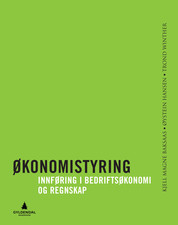 © Gyldendal Akademisk
Innholdet i dette dokumentet er kun til bruk i undervisning knyttet til læreboka. 
All annen bruk må avtales med forlaget.
Sette
mål
Legge
planer
Gjennomføre 
og registrere
Analysere
Budsjett:
Forventede økonomiske konsekvenser av planlagte aktiviteter.
Budsjett og regnskap, uløselig sammenknyttet
For analyse og kontroll må budsjettsystemet  ha et oppsett tilsvarende regnskapet
Styringsprosessen
2
Budsjetteringens hensikt
Planleggingsverktøy (i forkant)
klargjøre bedriftens mål
koordinere aktivitetene
motivere 
strategisk planlegging
tidshorisont 3 – 5 år
toppledelsens langsiktige veivalg
operativ planlegging
årsbudsjettering
Kontrollverktøy (i etterkant)
grunnlag for analyse basert på regnskapstall
avviksanalyse og prestasjonskontroll
3
Mål for resultatbudsjettet (inntekter – kostnader)
Budsjettet må bygge på krav om et sett av økonomiske målsettinger
driftsmargin
overskudd
Rentabilitet (avkastning)
kostnadsutvikling
Mål for likviditetsbudsjettet (innbetalinger – utbetalinger)
Ha likvider nok til å møte fremtidige utbetalinger.
Sette et mål for fremtidig likviditetsreserve (tilgjengelige betalingsmidler).
4
Alternative budsjetteringsprosesser
Oppbyggingsmetoden
Innspill nedenifra
Nedbrytingsmodellen
Detaljerte instrukser ovenifra
er rask og sikrer koordinering. Særlig aktuell ved kriser eller dersom kompetansenivået lavt i selskapet
Kan gi redusert motivasjon og økt misnøye siden de ansatte vil savne delaktighet.
Forhandlingsmodell
Føringer ovenifra, medvirkning fra medarbeidere
5
[Speaker Notes: årsbudsjettering: rullerende budsjett, budsjetterer 12 mnd frem i tid hver måned. Ekstremt ressurskrevende]
Nullbasebudsjettering
Starter på ”0” med blanke ark og alle må argumentere for fremtidig ressursbruk
Inkrementell budsjettering
Dagens situasjon utgangspunkt for neste års budsjett
+/- endringer fra tidligere regnskapsperioder
6
Gangen i budsjettarbeidet, inkrementell budsjettering.Forelesningseksempel handelsbedriften AS PC-import:
Resultatregnskap forrige år
Resultatbudsjett for
kommende år
Budsjettforutsetninger 1
Endringer i
varesalget
varekostnaden
de indirekte kostnadene
Fordelingsnøkler
Budsjettforutsetninger 2
innbetalinger fra kunder
utbetalinger til leverandører
utbetalinger til indirekte  kostnader
andre inn- og utbetalinger.
Månedsfordelt resultatbudsjett
Månedsfordelt likviditetsbudsjett
7
Budsjettforutsetninger 1 for 20x2 (resultatbudsjett):
Samme solgt mengde som i 20x1 men forutsetter 5% prisøkning
35 % bruttofortjeneste
3 % lønnsøkning
2 % økning i ADK.
Økt husleie kr 1 000 per mnd.
Investering i ny varebil øker bilkostnadene med kr 30 000 og avskrivningene med kr 20 000.
Økning i rentekostnad på 1,5 %.
8
9
[Speaker Notes: Kommenter tallene i budsjettet. Kan vi være fornøyd med driftsresultatet?]
10
[Speaker Notes: Kommenter tallene i budsjettet. Kan vi være fornøyd med driftsresultatet?]
Oppsummert resultatbudsjett:
Lavere driftsresultat til tross for økt forventet salg. Hva er årsakene til dette? 
Månedsfordelt resultatbudsjett:
Fordele inntektene og kostnadene fra årsbudsjettet ved hjelp av fordelingsnøkler
Omsetningen varierer gjennom året. Varekostnaden vil følge variasjonene i omsetningen
Driftskostnadene vil variere mindre enn varekostnaden. Mindre variasjon desto høyere andelen av faste kostnader.
11
12
Likviditetsbudsjettering (innbetalinger - utbetalinger)
Starter med delbudsjetter for inn-/utbet. fra kunder/til leverandører
Salgsinntekt og innbetalinger fra kunder
30 % av salget er kontantsalg, resten er per 30 dager.
Alt salg er mva-pliktig (25 %)
13
Likviditetsbudsjettering (innbetalinger - utbetalinger)
Starter med delbudsjetter for inn-/utbet. fra kunder/til leverandører
Salgsinntekt og innbetalinger fra kunder
30 % av salget er kontantsalg, resten er per 30 dager.
Alt salg er mva-pliktig (25 %)
14
Salg
Mars
Januar
Februar
Innbetaling
30 dagers kreditt tilsier at innbetalingene fra kredittsalget i januar kommer i februar:
Kundefordringene per 1/1 20x2 forventes å være kr 780 000.
15
Budsjett for innbetaling fra kunder:
Til likviditetsbudsjett
16
Kapittel 10 Budsjettering
Budsjett for innbetaling fra kunder:
Ingen innbetalinger i 1. kvartal fra salget i mars.
Til likviditetsbudsjett
17
Varekostnad og utbetaling til leverandører
Alt varekjøp er per 45 dagers kreditt.
Alt varekjøp er mva-pliktig (25 %)
Lageret skal reduseres med kr. 10 000 per måned
18
Varekostnad og utbetaling til leverandører
Alt varekjøp er per 45 dagers kreditt.
Alt varekjøp er mva-pliktig (25 %)
Lageret skal reduseres med kr. 10 000 per måned
19
45 dagers kreditt tilsier at 50 % av utbetalingene til leverandørene finner sted i februar og 50 % i mars:
Kjøp
Mars
Januar
Februar
Utbetaling
Leverandørgjelden per 1/1 20x2 forventes å være kr 1 045 000 hvor kr 690 000 forfaller til betaling i januar og resten i februar.
20
Budsjett for utbetaling til leverandører:
Til likviditetsbudsjett
Ingen utbetalinger i 1. kvartal for kjøp i mars.
21
Budsjett for utbetaling til leverandører:
Til likviditetsbudsjett
Ingen utbetalinger i 1. kvartal for kjøp i mars.
22
Månedsfordelt likviditetsbudsjett 
Oversikt over pengestrømmene i bedriften 
Tar utgangspunkt i 
innbetalingsbudsjett fra kunder og utbetalingsbudsjett til leverandører
resultatbudsjettet med tilhørende opplysninger om tidspunkt for utbetaling av kostnadene
inn- og utbetalinger som ikke er en kostnad (for eksempel låneopptak, avdrag på gjeld)
innbetalinger – utbetalinger = innbetalings-overskudd
IB likviditetsreserve + innbetalingsoverskuddet = UB likviditetsreserve
Bør ha et målsatt krav til likviditetsreserven, for eksempel i % av driftsinntektene.
23
Budsjettforutsetninger 2
Det blir tatt opp et lån på kr 50 000 i januar til kjøp av en ny varebil. Bilen koster kr 215 000 inkludert mva. 
Lønn, bilkostnader, ADK og husleie utbetales samme måned som kostnaden påløper. Bilkostnader og ADK er merverdiavgiftspliktige.
Arb.giver avgift for nov. og des. (6. termin 20x1) er kr 65 350 og skal betales 15.1. Avgiften for 1. termin (jan. og febr.) betales 15.3. (14,1 % av lønnsutbet.)
Det skal betales renter og avdrag på lån den 10.2 med til sammen kr 32 000.
Skyldig mva. for 6. termin er kr 165 000 og skal betales 10.2.
Beholdningen av betalingsmidler per 1/1 beregnes til kr 50 000.
24
Likviditetsbudsjett (innbetalinger – utbetalinger)
25
Likviditetsbudsjett (innbetalinger – utbetalinger)
26
Målsatt likviditetsreserve UB er 10 % av salgsinntekter med MVA.
Er dette et akseptabelt budsjett?
Hva blir konsekvensen for bedriften dersom man velger å følge budsjettet?
Forslag til endringer?
27
Budsjettkontroll (resultat)
Redusert nytte av budsjetteringen dersom vi ikke analyserer avvikene mellom budsjett og regnskapet for budsjettperioden:
Budsjettgrunnlag
Budsjett
Budsjettkontroll
Med eventuelle
Korrigerende tiltak
Regnskap
28
I april er resultattallene for 1. kvartal er klare (se ovenfor). Kommenter avviksanalysen. Forteller avviksanalysen av resultatstørrelsene noe om likviditeten?
29